Acetyl CoA Carboxylase Inhibiting Herbicides
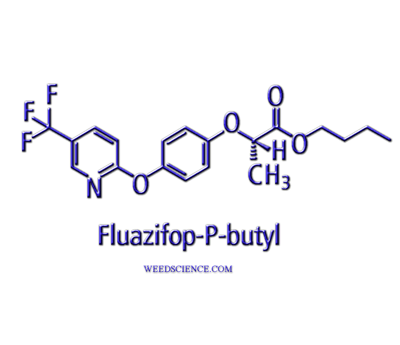 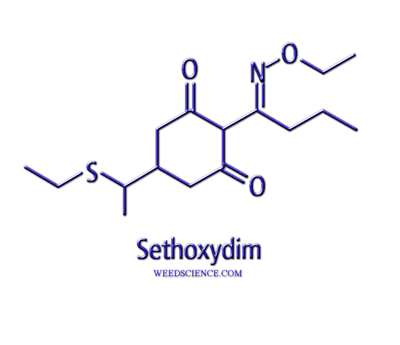 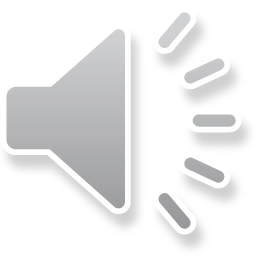 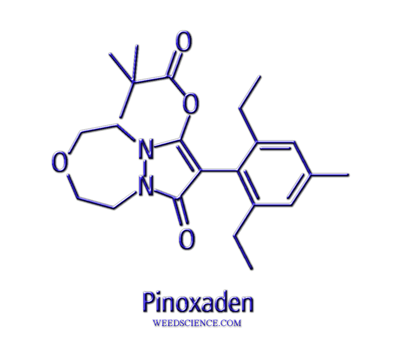 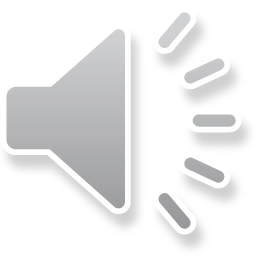 ACCase Inhibitors
Aryloxyphenoxypropionates (FOPs)
cyhalofop, diclofop, fenoxaprop, fluazifop, haloxyfop, propaquizafop, quizalofop,
Cyclohexanediones (DIMs)
Alloxydim, butroxydim, clethodim, cycloxydim, profoxydim, sethoxydim, tepraloxydim, tralkoxydim
Phenylpyrazoline
pinoxaden
Postemergence Control of Poaceae‘Post Grass Herbicides’
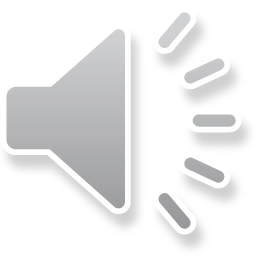 Both fops and dims discovered and tested in the early 1980’s
Afforded the ability to remove grasses from all other plant families
Wide-spread registrations in several non-grass crops by the 1990’s
Primarily postemergence at labeled rates, although diclofop is labeled for use PRE
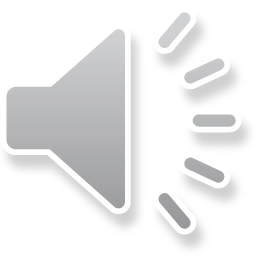 HOWEVER…………………..
Really need is grass control in grasses
Diclofop used for ryegrass, cheat in wheat
Cyhalofop grass control in rice
Clethodim for grass control in centipedegrass
Pinoxedim grass control in cereals
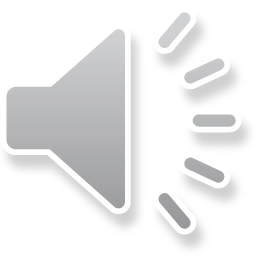 Mode of Action
Readily absorbed by foliage and roots (if available)
Mobile in phloem (weak acid)
Can be translocated via xylem
Accumulates in apical meristems
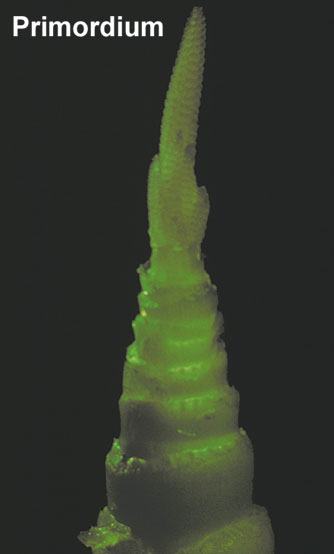 The Grass Meristem
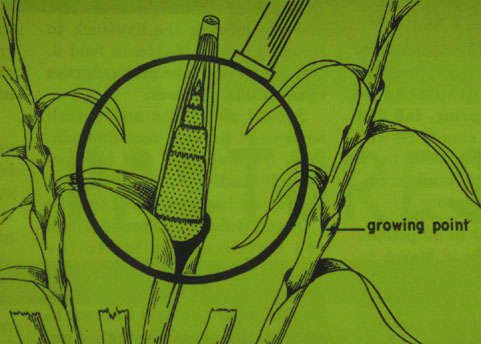 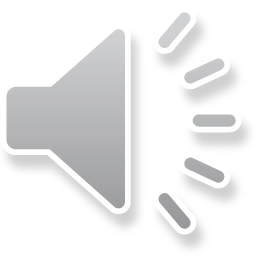 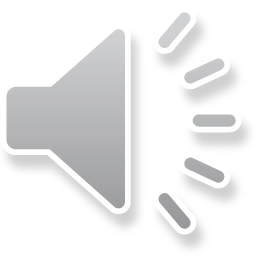 Acetyl CoA Carboxylase
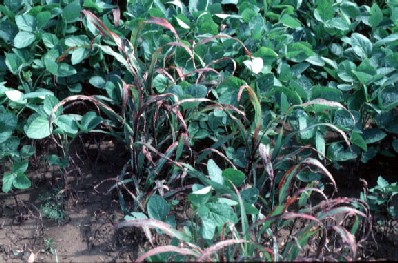 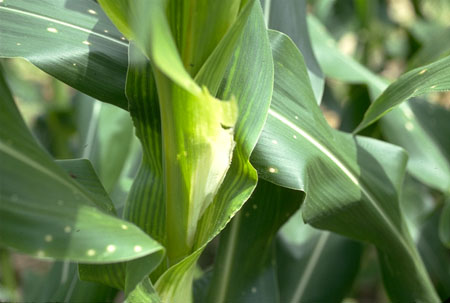 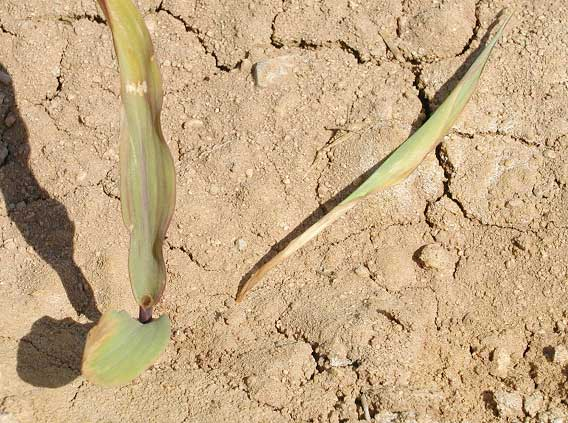 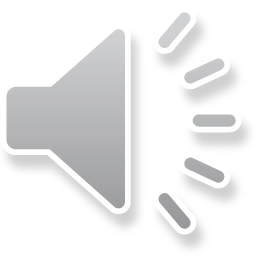 Mechanism of Action
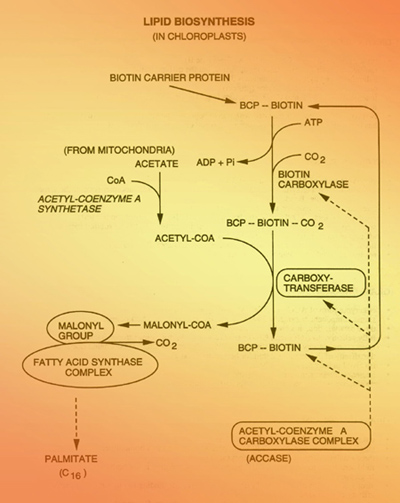 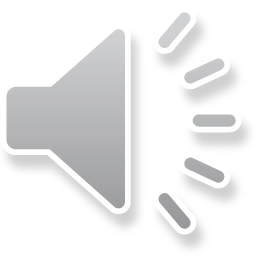 Mechanism of Action
Two types of ACCase produced in plants
Heteromeric multisubunit form in plastid
Homodimeric form in cytosol
Poaceae is different
Homodimeric forms in both plastids and cytosol
Heteromeric forms missing
Herbicides inhibit the plastid homodimeric form
Selectivity Mechanisms
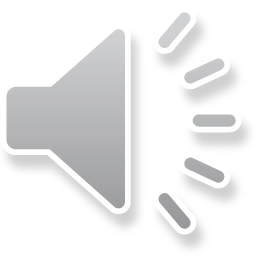 Insensitive forms of the enzyme in other plants besides grasses
Selectivity mechanisms in grass crops - Primarily metabolism
Fenoxyprop used in wheat with 2,4-D, antagonizes activity
Recent insertion of aryloxyalkanoate dioxygenase transgenes
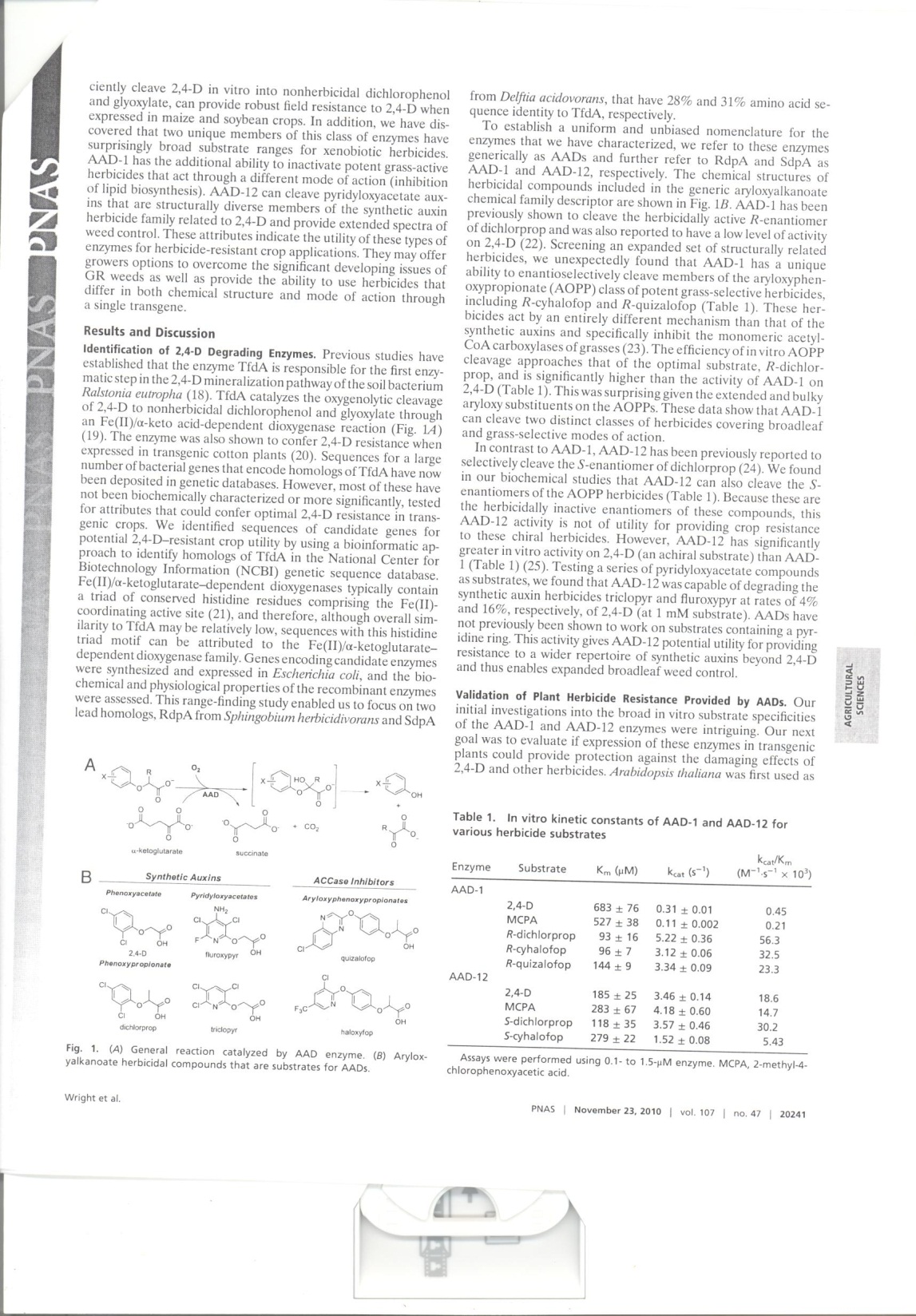 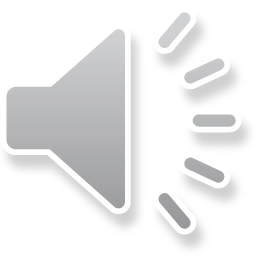 Weed Resistance
Mutations in target site (single amino acid substitution) 
isoleucine to leucine confers tolerance to sethoxydim and haloxyfop for wheat
Lolium spp.
Enhanced metabolism, primarily mixed function oxidases (cytochrome P450)
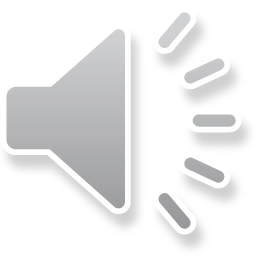 Sethoxydim corn (SR corn)
Natural selection in midwest corn and soybean cropping systems
Sethoxydim used to control volunteer corn
Observed tolerance/resistance in field
Selections, traditional breeding  techniques to incorporate resistance into  varieties
Altered enzyme - mutation
Bristly starbur – fluazifop??
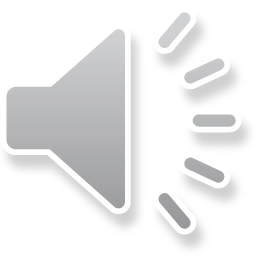 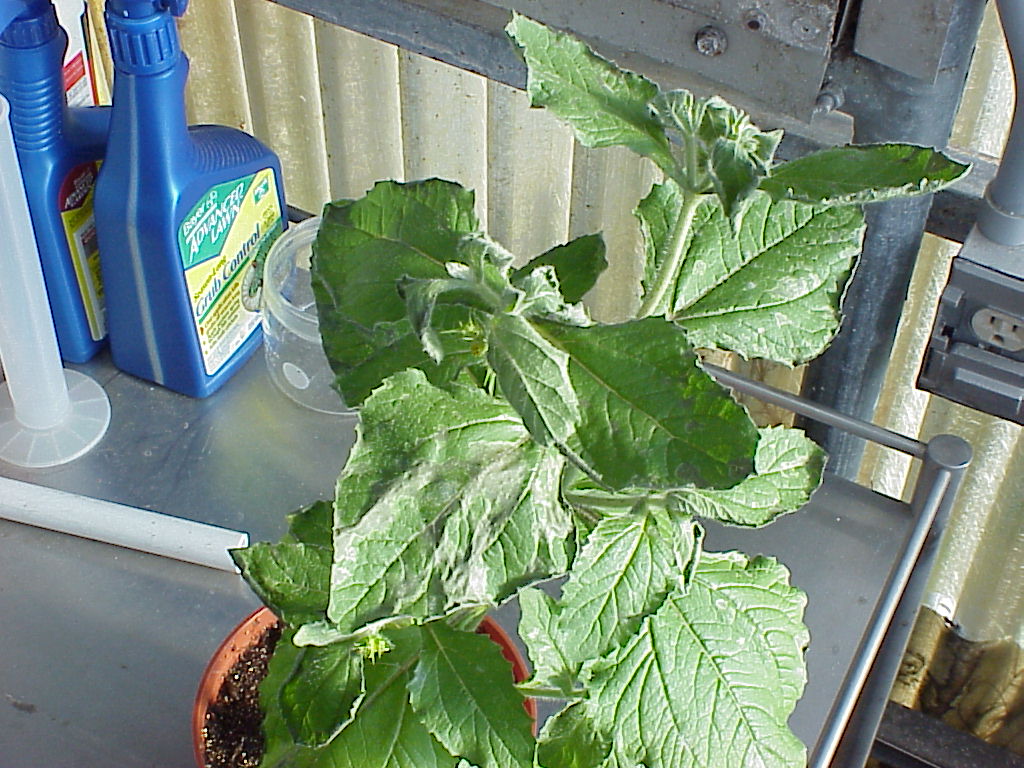 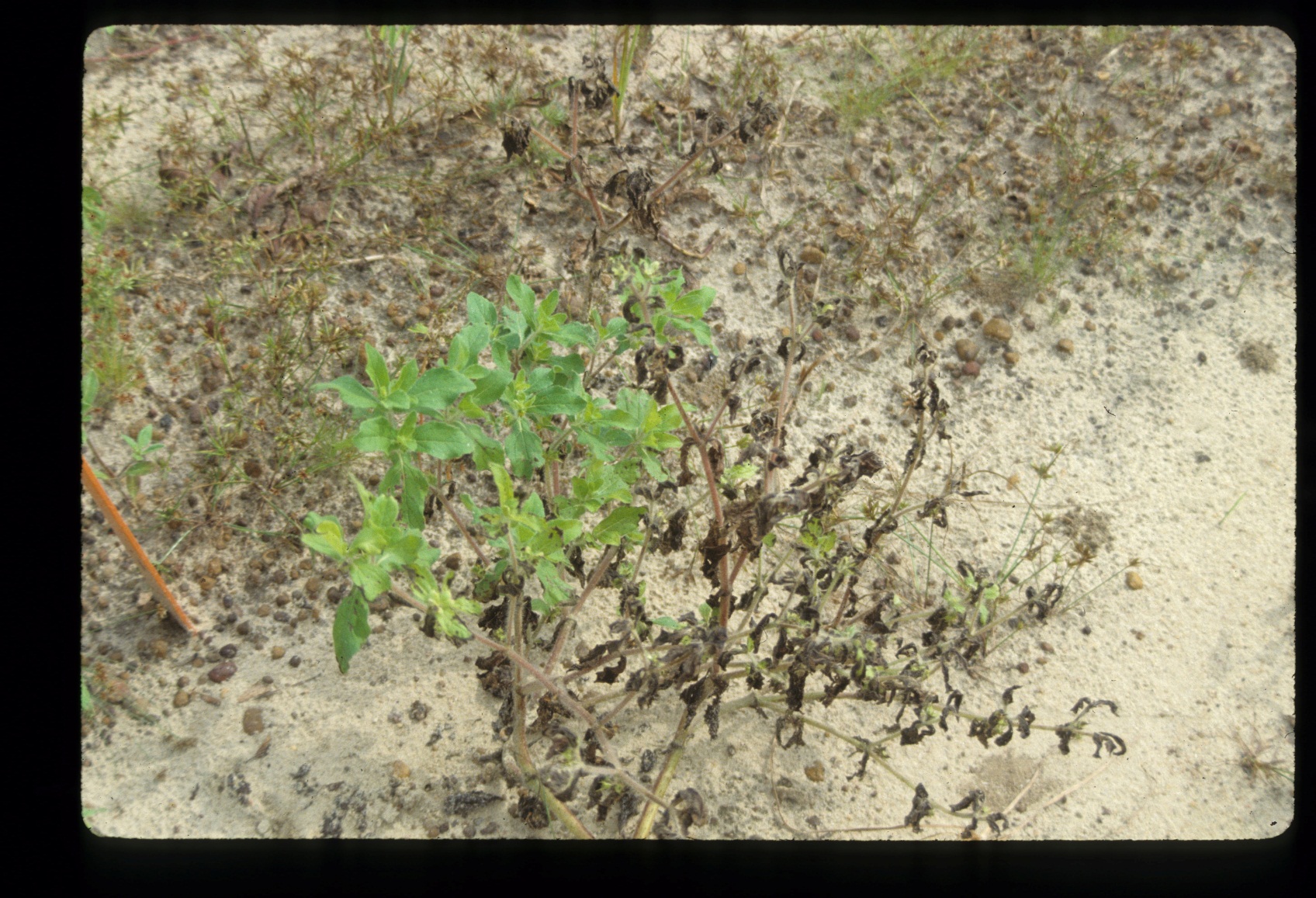 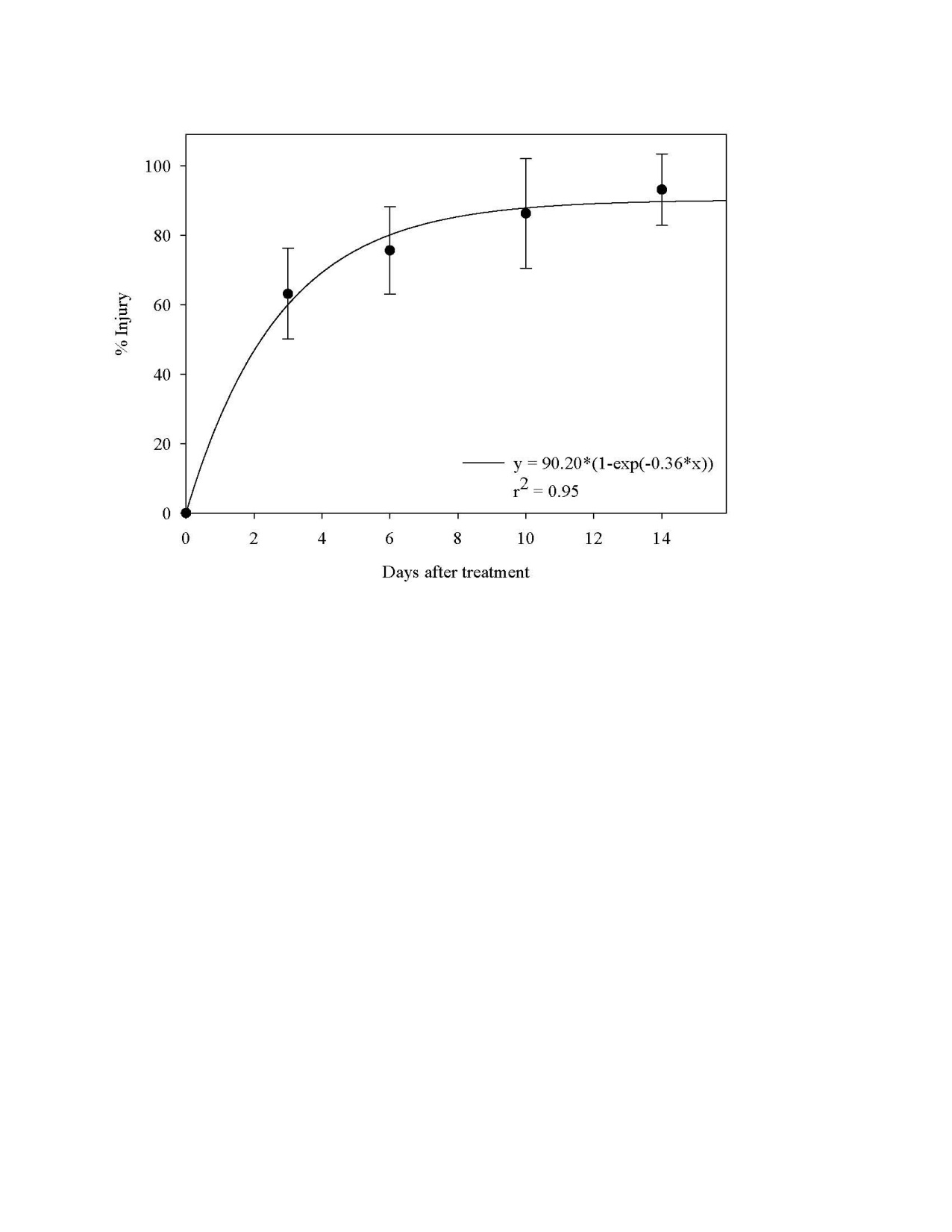 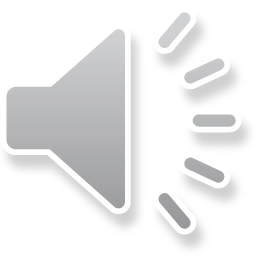 Bristly starbur – fluazifop??
Contact activity – limited translocation
Rapid watersoaking and necrosis
Not associated with other post-grass herbicides
Not associated with formulation or inerts
Different mechanism of action